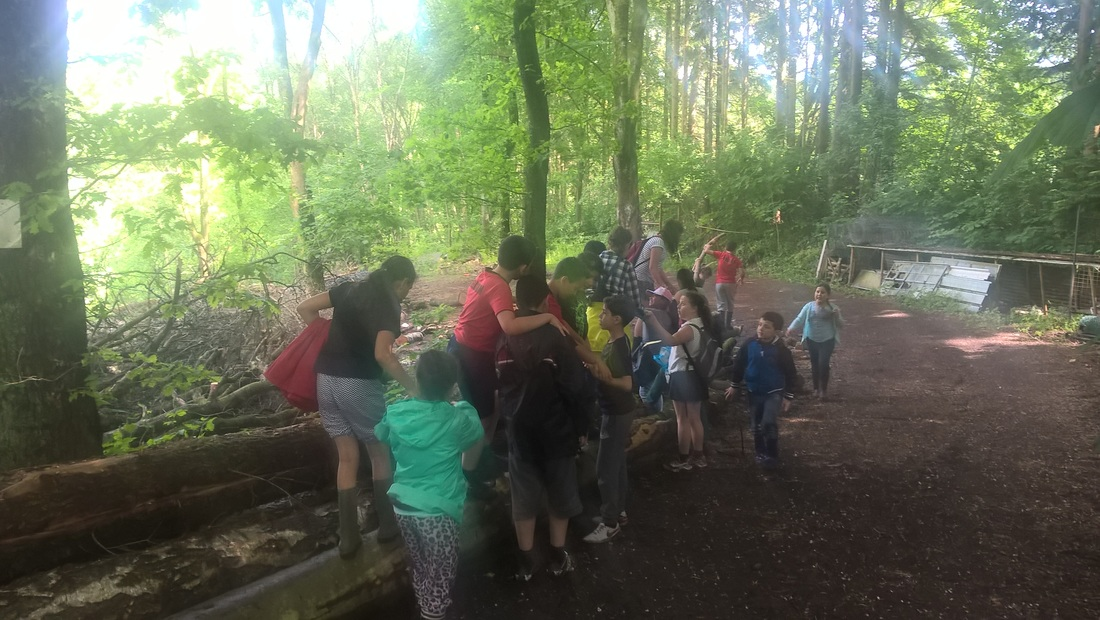 Hoe goed volgde jij op Ardennenklassen?
Hoeveel bronnen zijn ze in en rond Spa?
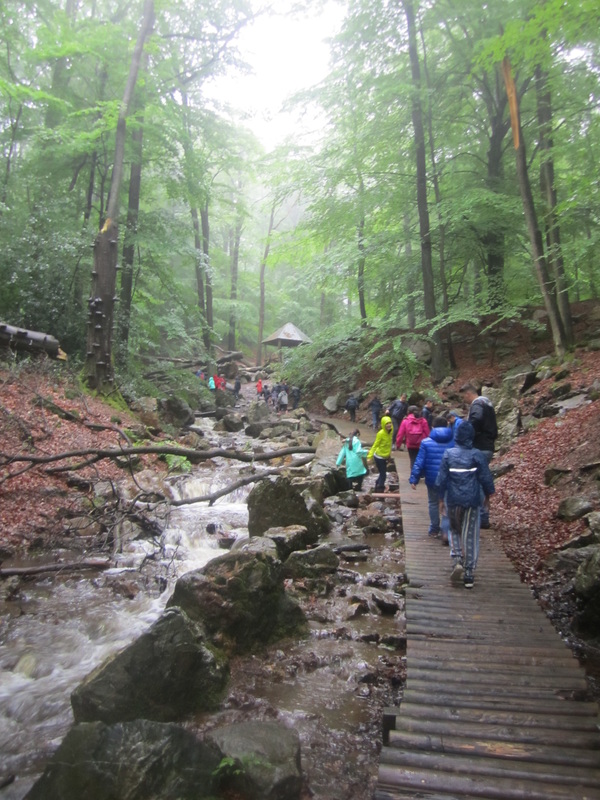 A) 300

B) 250

C) 3000
Applaus eh…..!
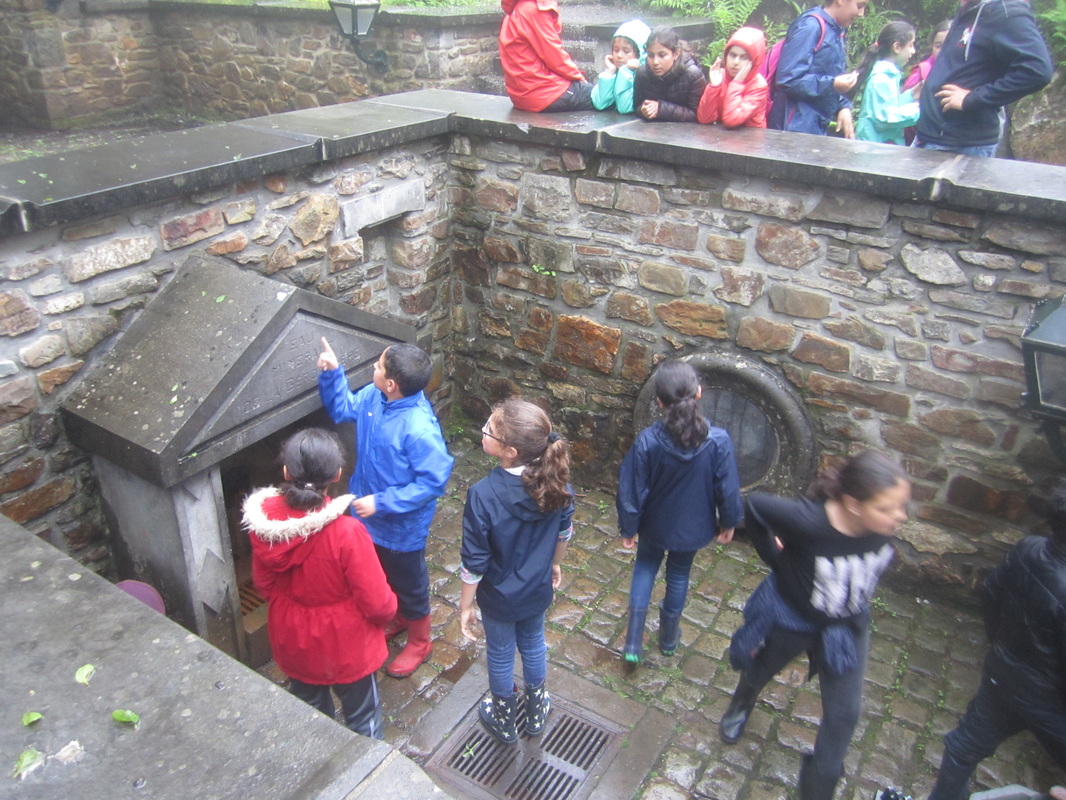 Hoe komt de ijzersmaak in het water?
De mensen doen dit er zelf in.

Omdat het water over kwartsiet (steen) stroomt. Dit geeft een ijzersmaak.

Omdat het water niet meer goed is.
Applaus eh…..!
Wat is juist?
Spa reine, barisart, Marie-Juliette

Spa reine, barisart, Marie-Henriette

Spa reine, balisart, Marie-Henriette
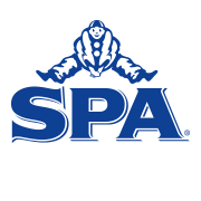 Applaus eh…..!
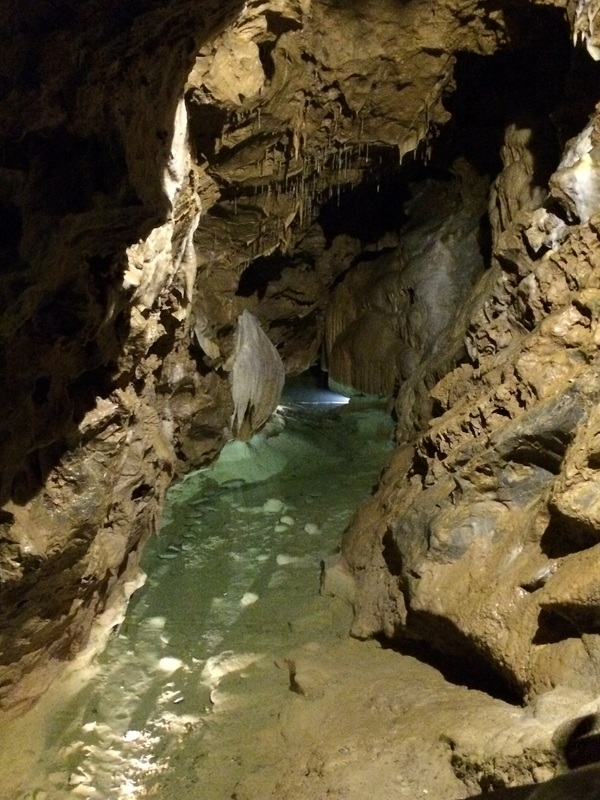 Wat is een stalactiet?
Een pegel die van de grond naar boven groeit.

Een onderzoeker van grotten.

Een pegel die van het plafond naar beneden groeit.
Applaus eh…..!
Hoe weten vleermuizen in de donkere grot waar ze heen moeten vliegen?
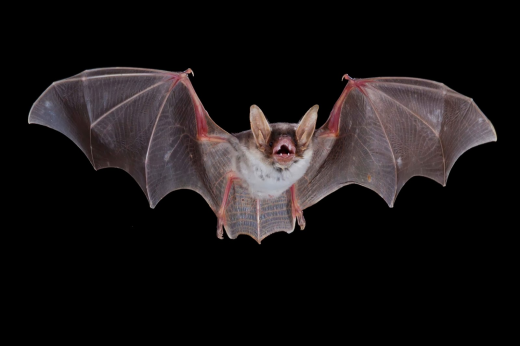 Ze kunnen zien in het donker.

Ze gebruiken de trillingen van het geluid.

Ze hebben iets in zich dat licht kan geven.
Applaus eh…..!
Waarvan is kalksteen gemaakt?
schelpen, botten en koralen

Zand

Krokodillen en draken
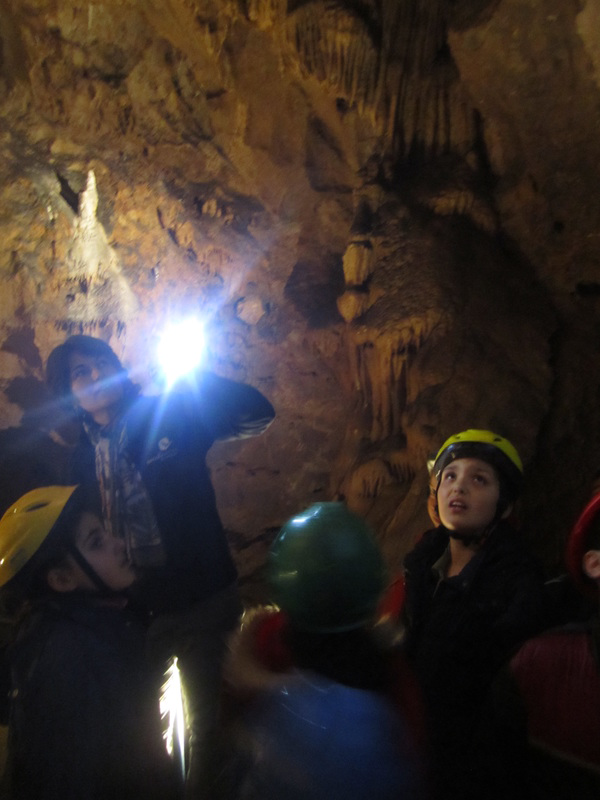 Applaus eh…..!
Hoe komen er scheuren en dus ook grotten in de kalksteen?
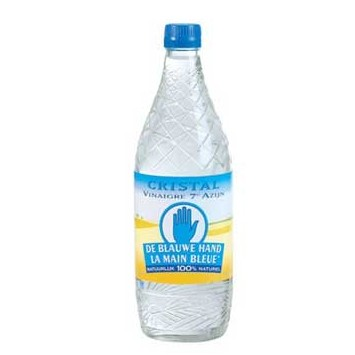 Door azijn.

Enkel door aardbevingen.

Door water en CO2 (een zuur).
Applaus eh…..!
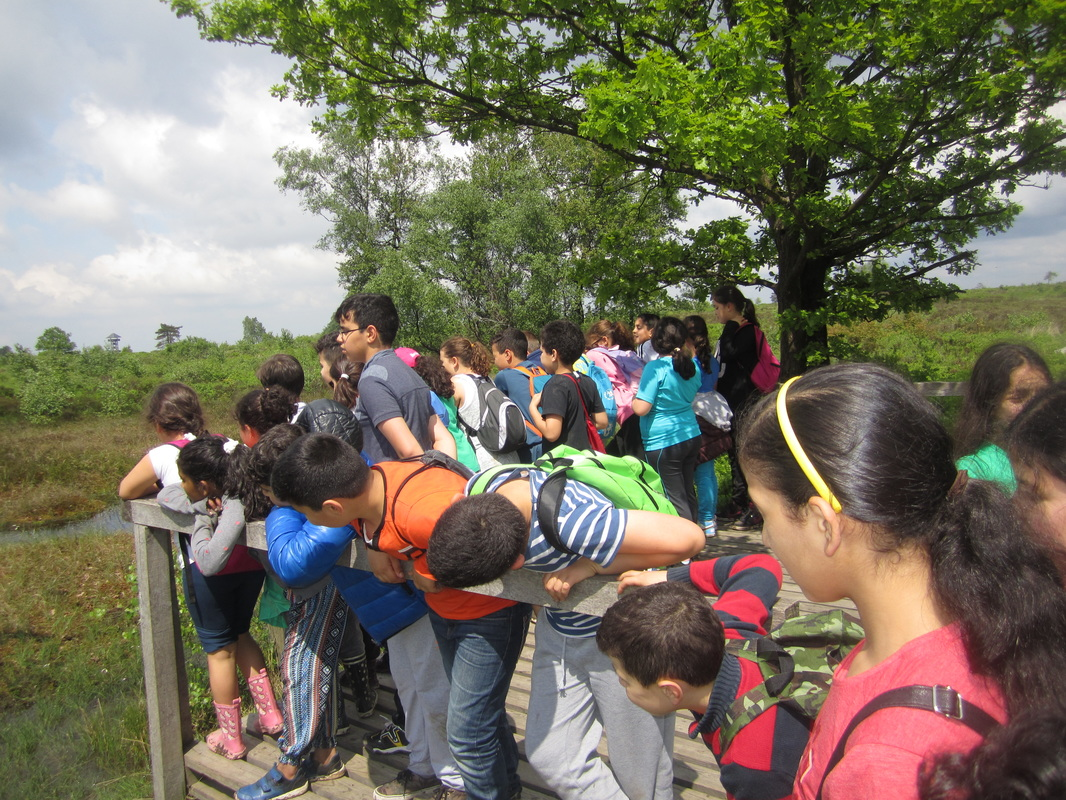 Waarom is het in de venen gevaarlijk?
Omdat de bodem het water niet weglaat en dus is het een groot moeras.

Omdat er drijfzand is.

Het is er helemaal niet gevaarlijk.
Applaus eh…..!
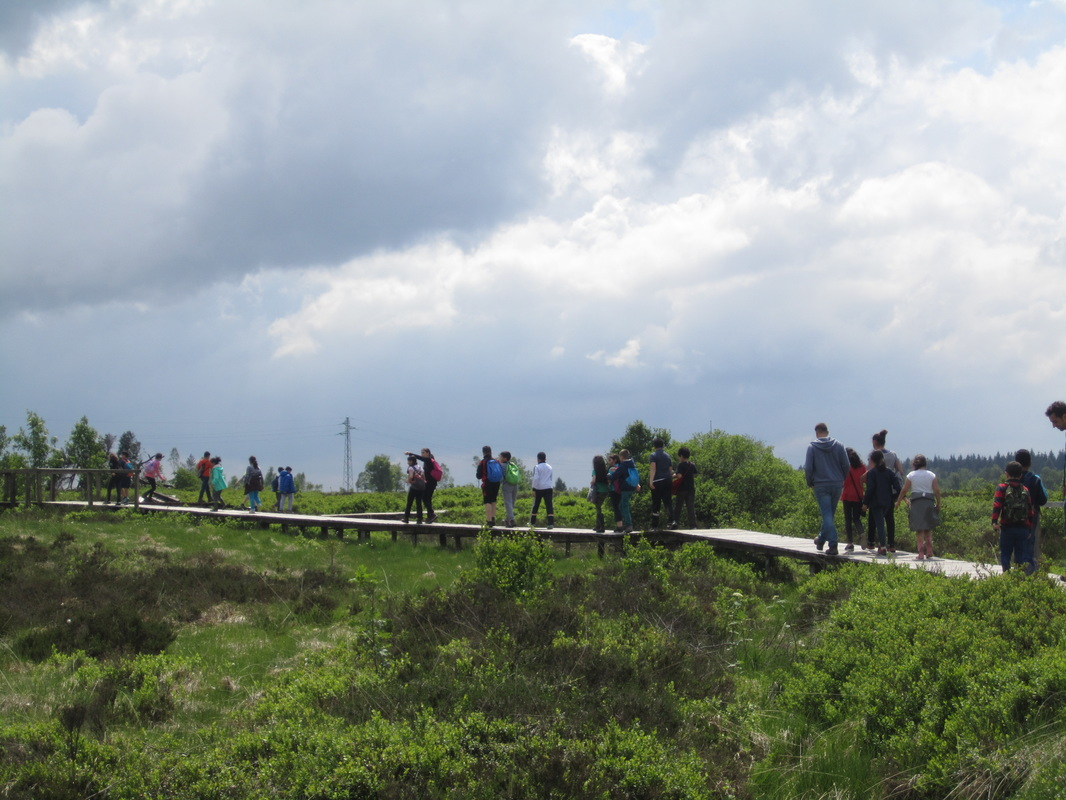 Welke plant groeit er niet in de venen?
Veenpluis

Veenmos

veenvaren
Proficiat. Je hebt de test afgerond.
Ai ai ai, manneuh!